Atelier sur la Géo-activation du Système d'Information Sanitaire (SIS) et l'Utilisation des Systèmes d’Information Géographique (SIG) en Afrique Francophone
Exercice 2 - Collecte de coordonnées géographiques sur le terrain à l'aide d’un appareil compatibles GNSS
8 novembre 2023
Saly, Sénégal
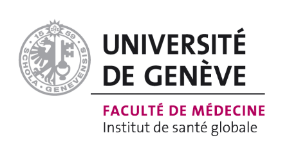 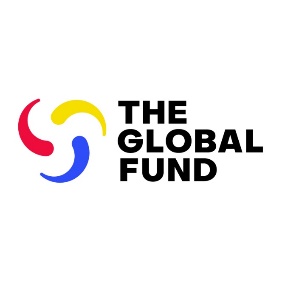 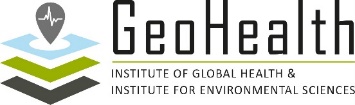 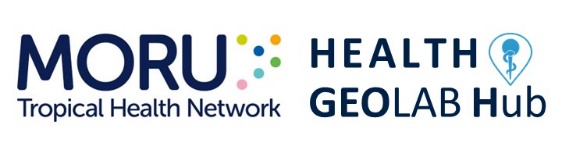 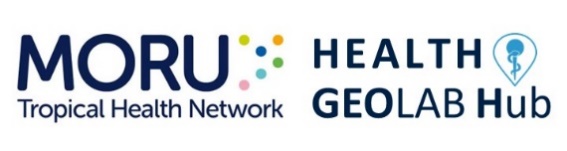 La Procédure Opérationnelle Standard (POS) 
que nous allons utiliser
Passons ensemble au travers de la POS
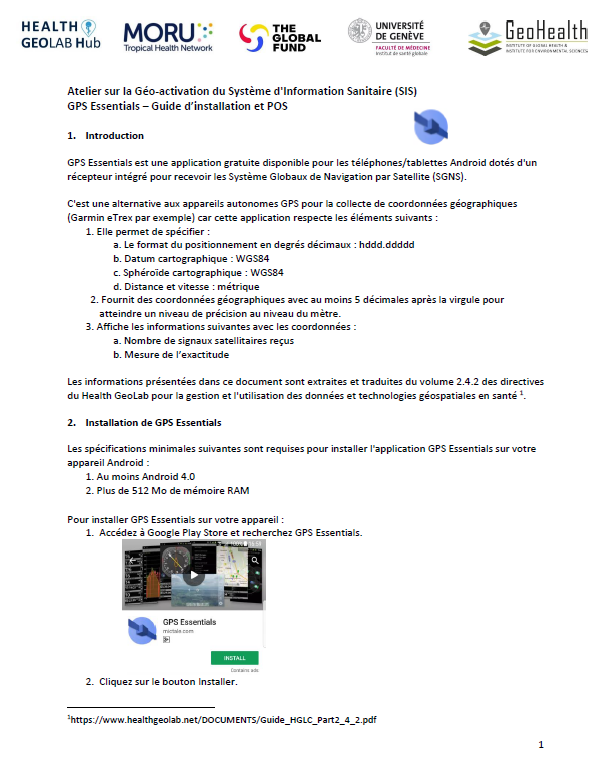 Le processus est similaire pour les utilisateurs d’un iPhone
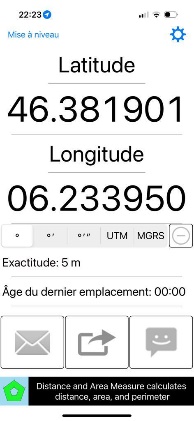 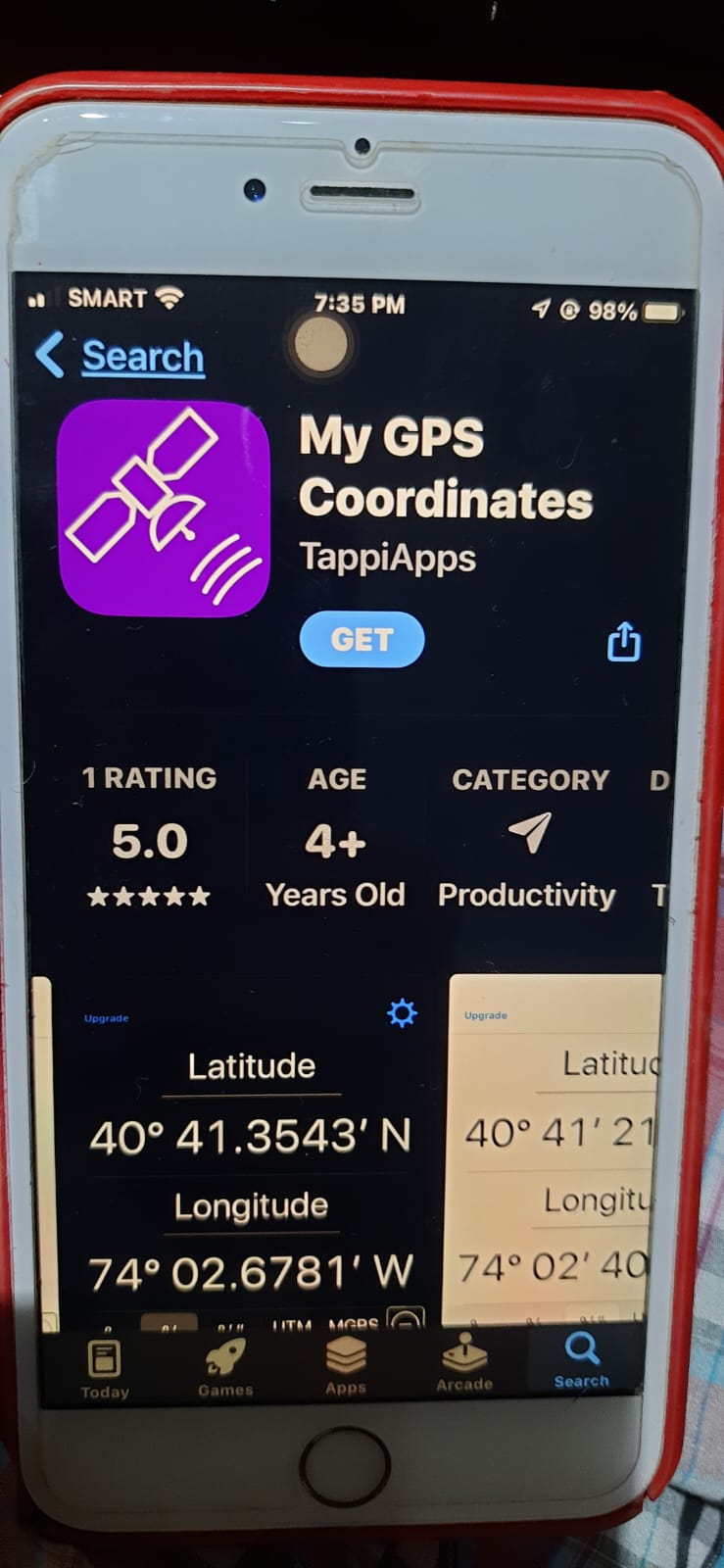 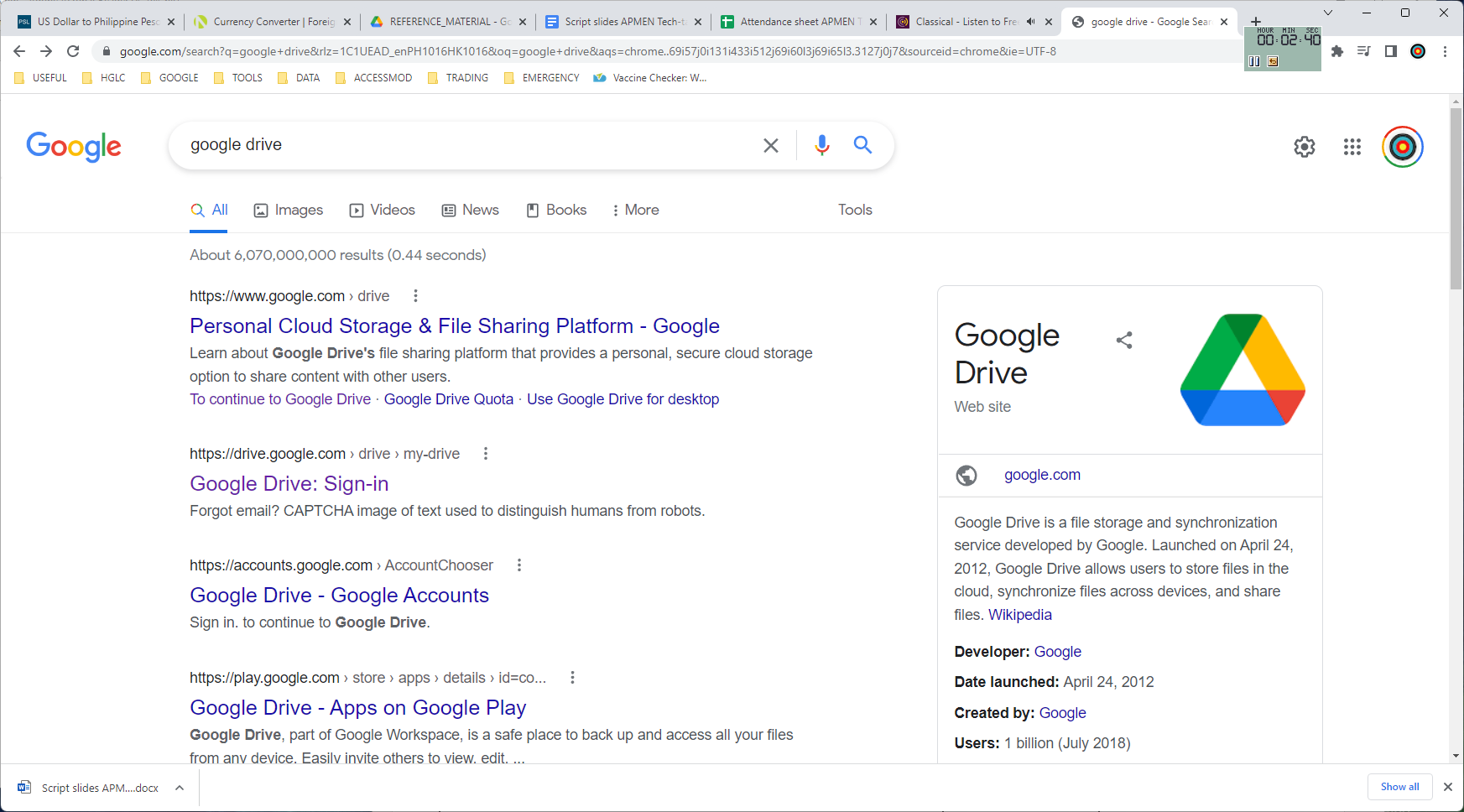 FR_GPS_Essentials_guide_installation_et_SOP_231023
2
Coordonnées géographiques d’un centre de santé
Centre de Santé des Bougainvillées
Information de la liste maîtresse:

Identifiant unique officiel: HF1304

Adresse postale: Route de Saly

Région: Thiès

Département: M’bour

Arrondissement: Sindia

Commune urbaine: Saly Portudal

Identifiant unique de la commune urbaine: SN130102001
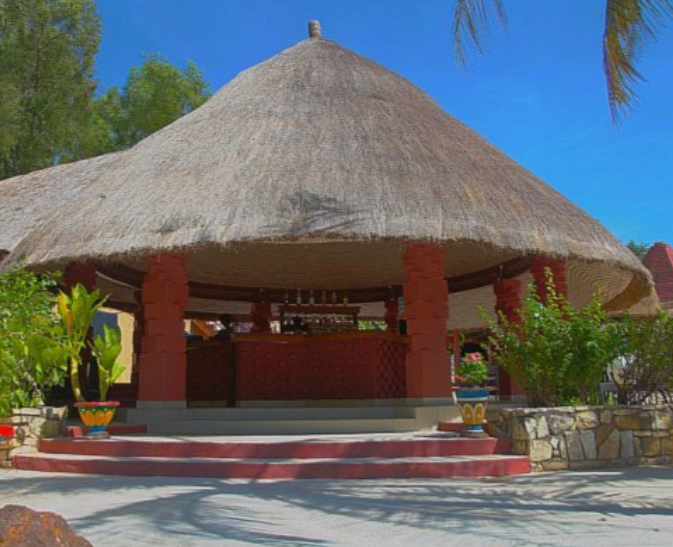 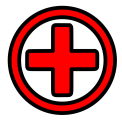 Allons récolter quelques coordonnées géographiques!
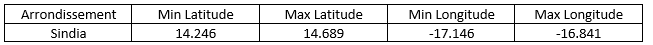 3